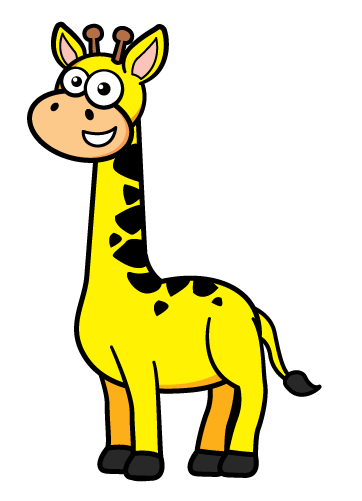 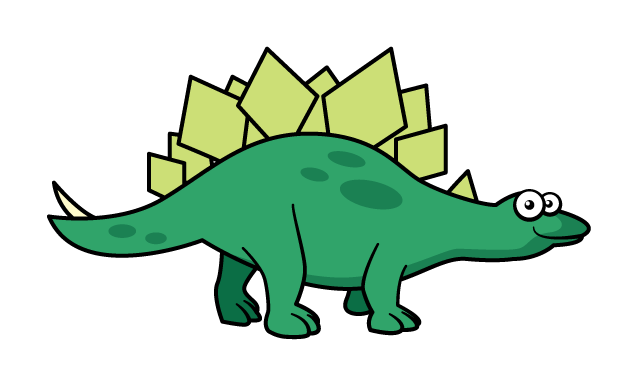 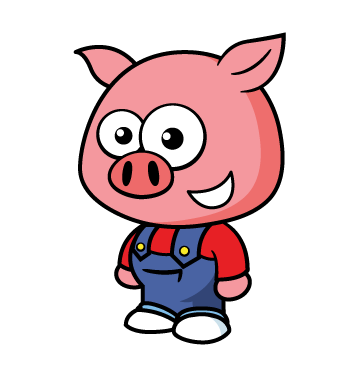 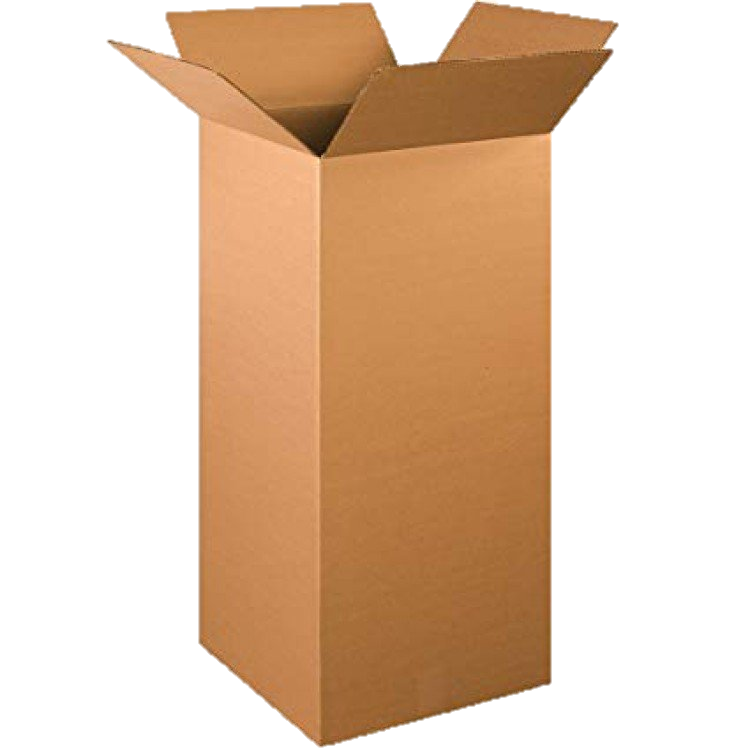 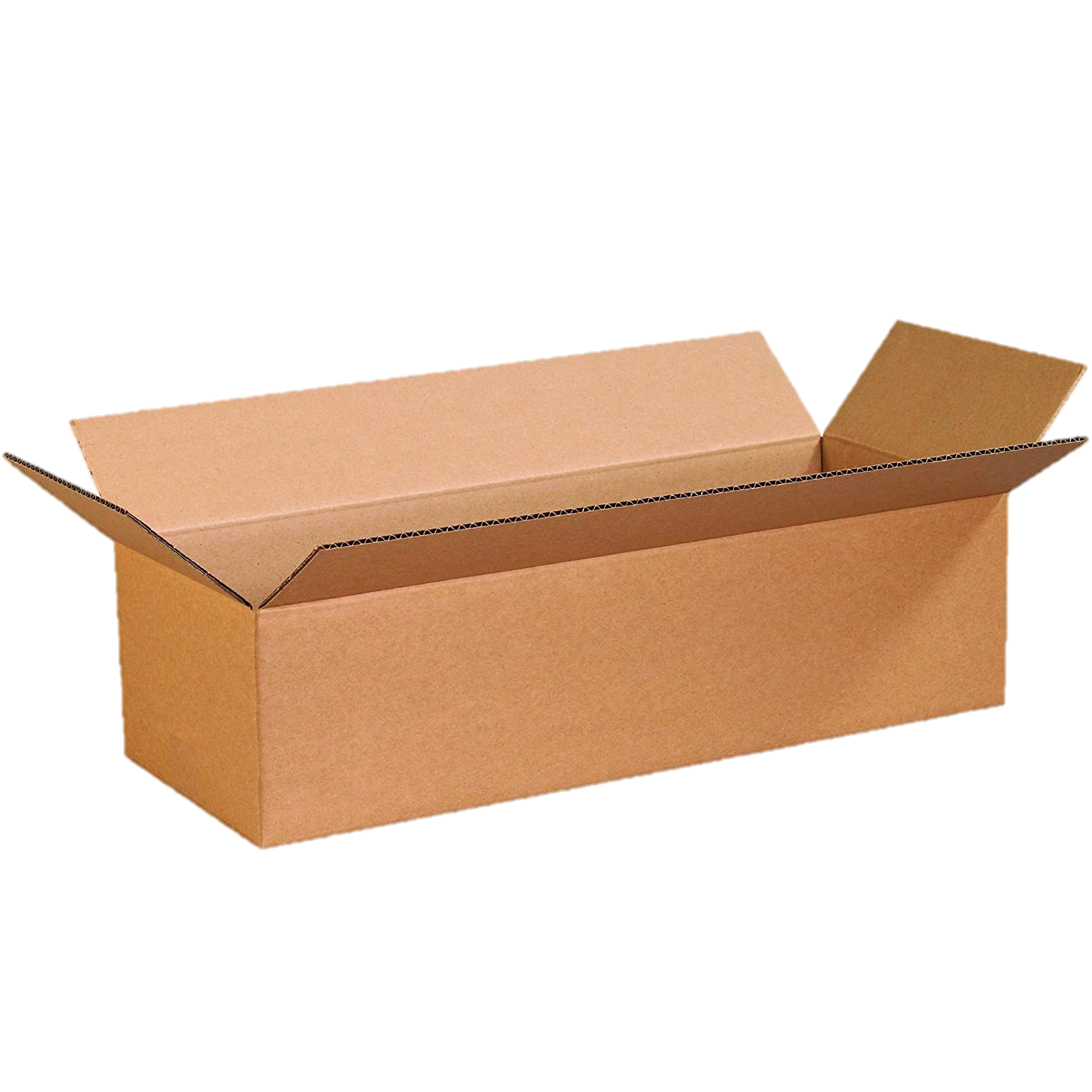 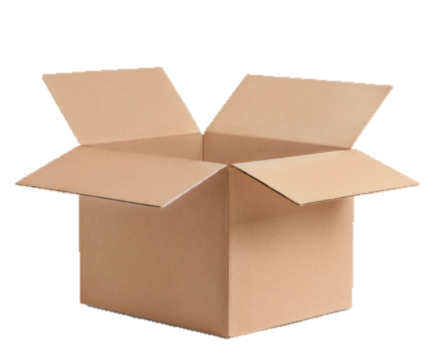 ?
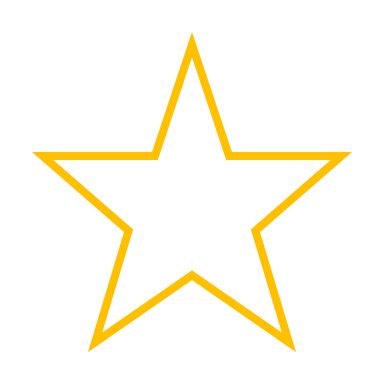 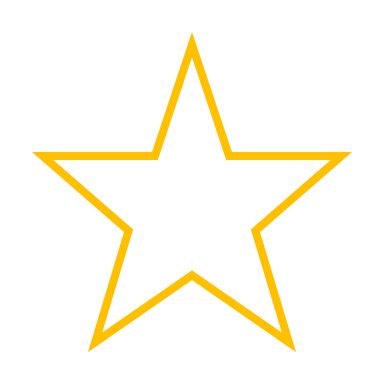 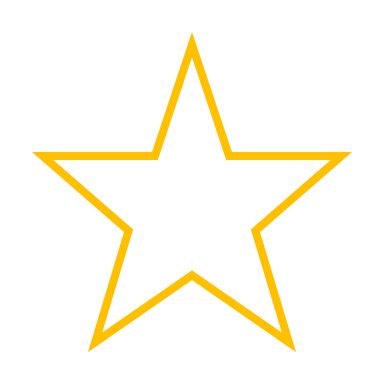 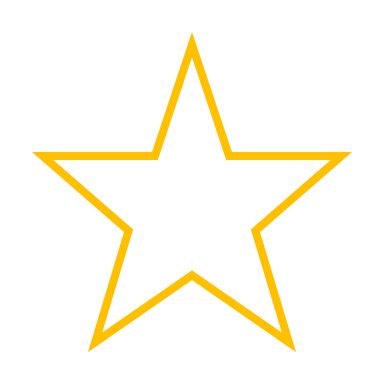 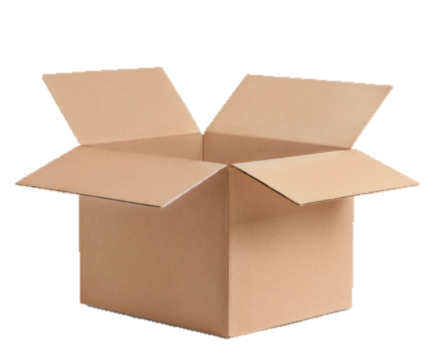 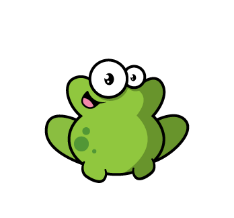 ?
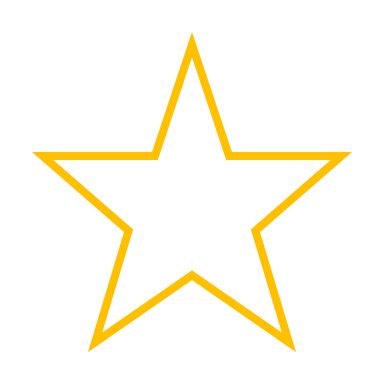 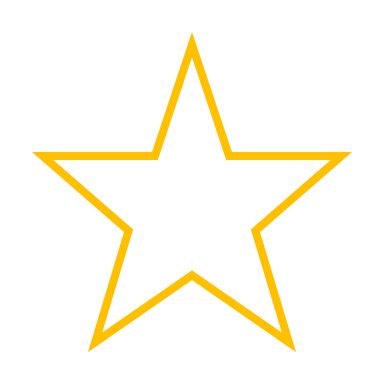 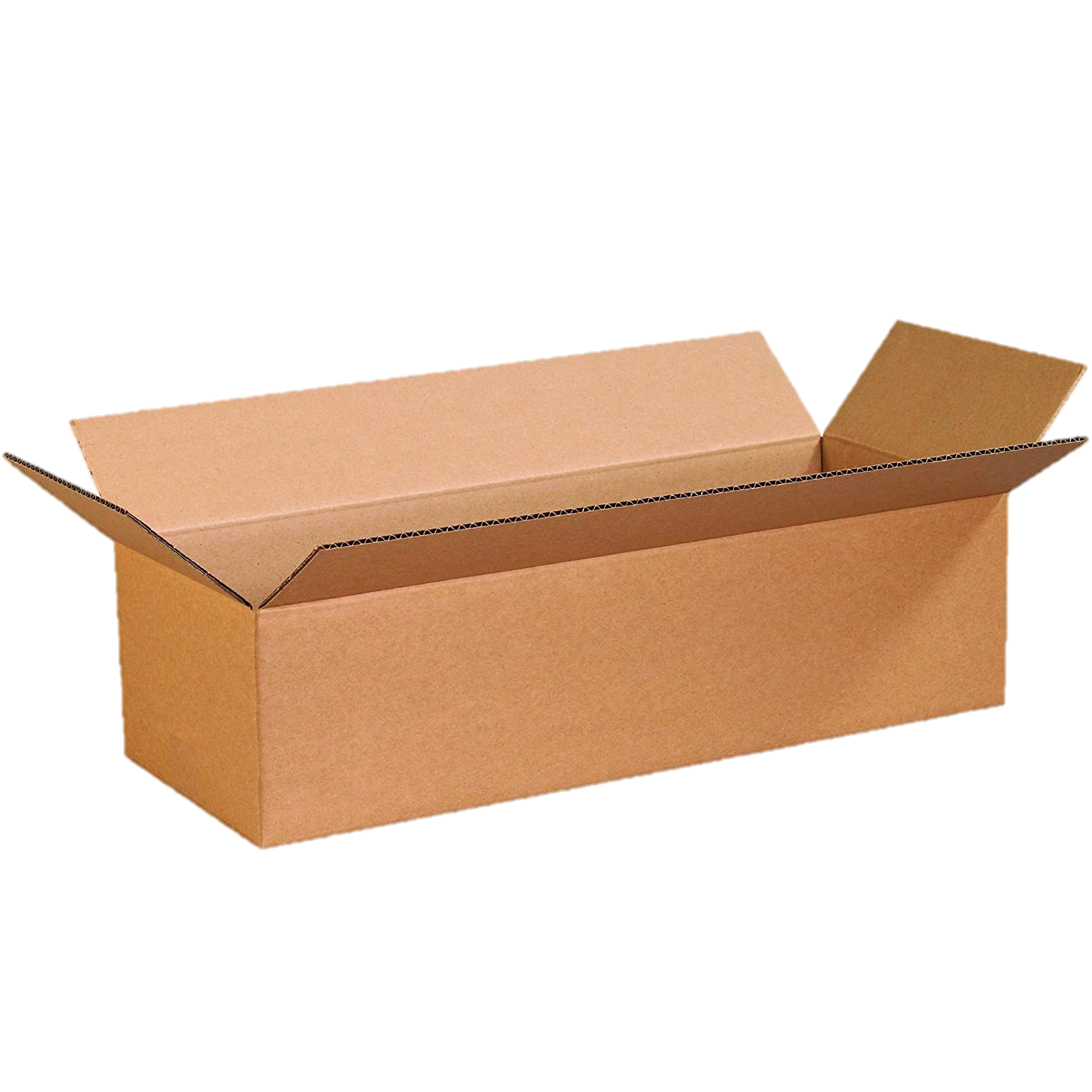 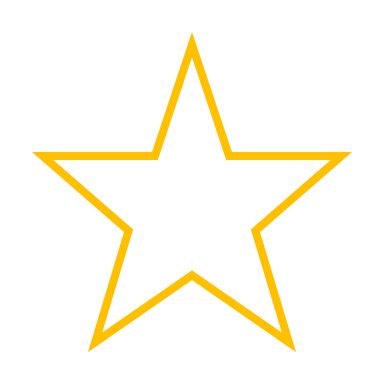 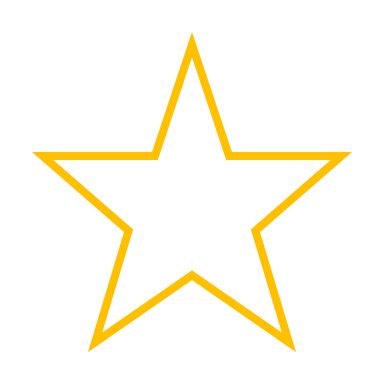 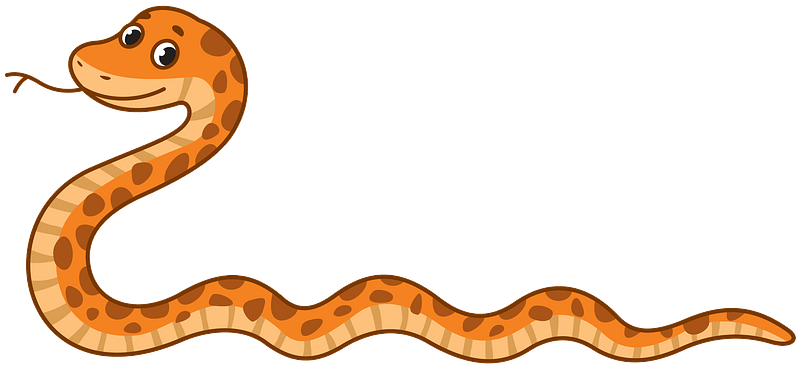 ?
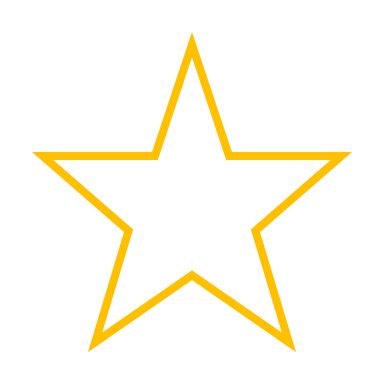 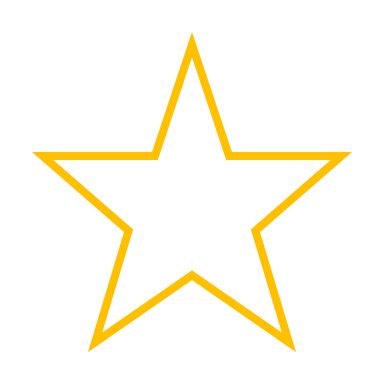 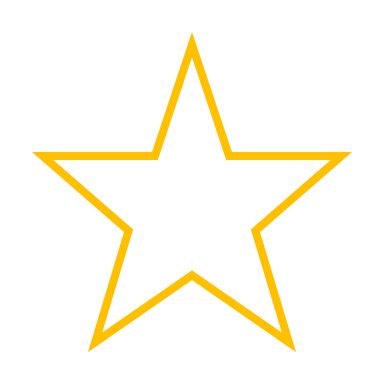 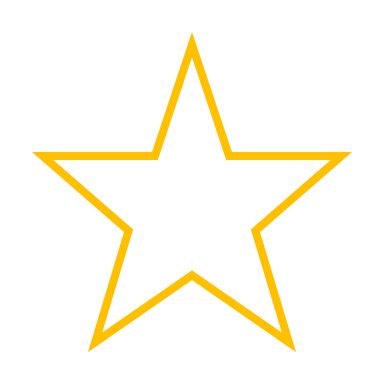 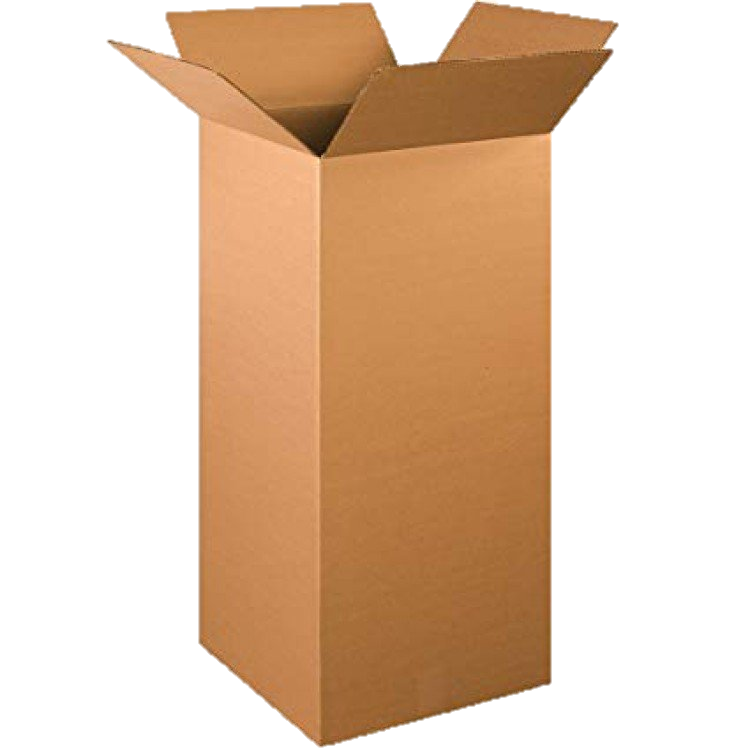 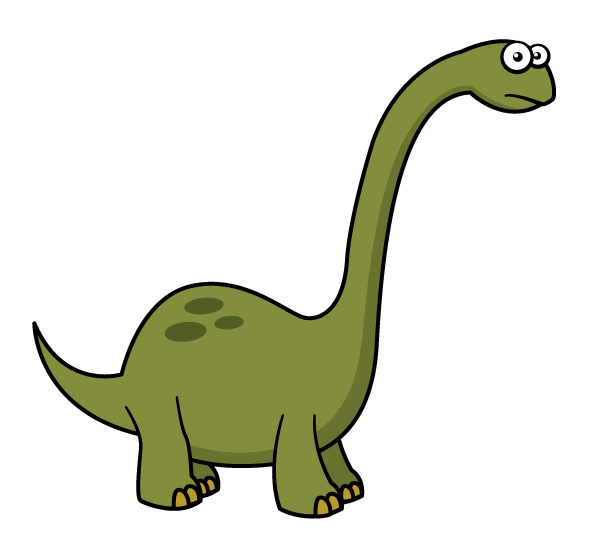